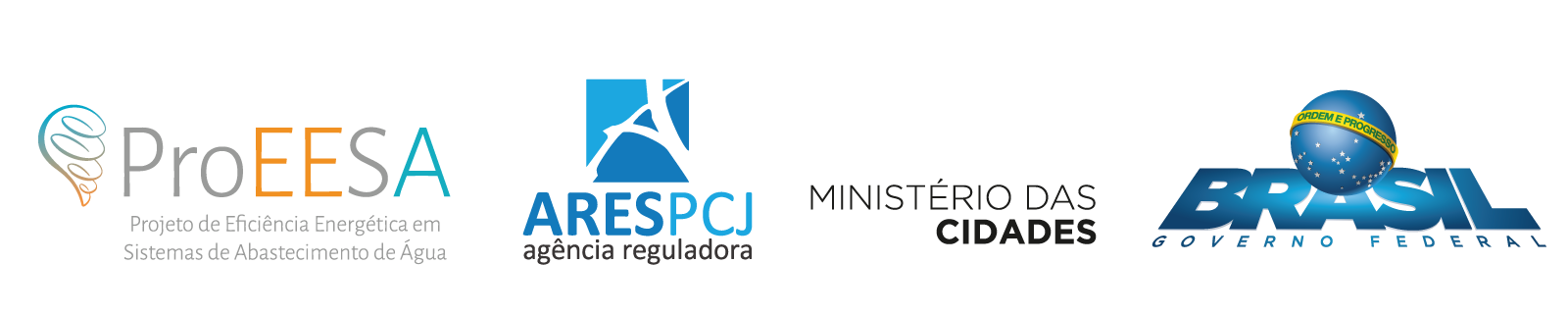 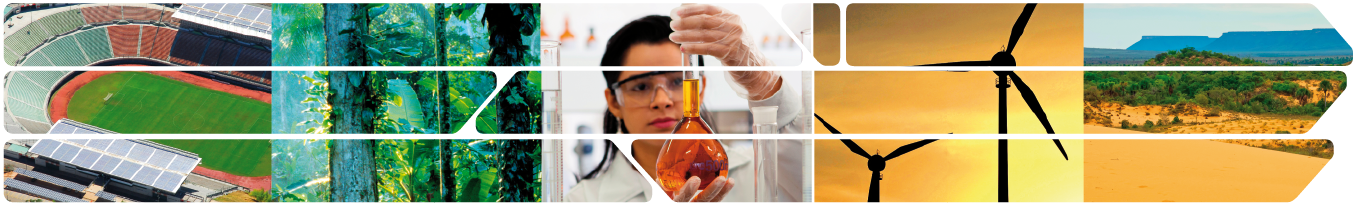 Cooperação Alemã para o Desenvolvimento Sustentável
Gestão de Faturas elétricas
	
Jessica Gama Rocha – ProEESA

Fortaleza 28.05.2018
Resultados ARES-PCJ
Em 2016
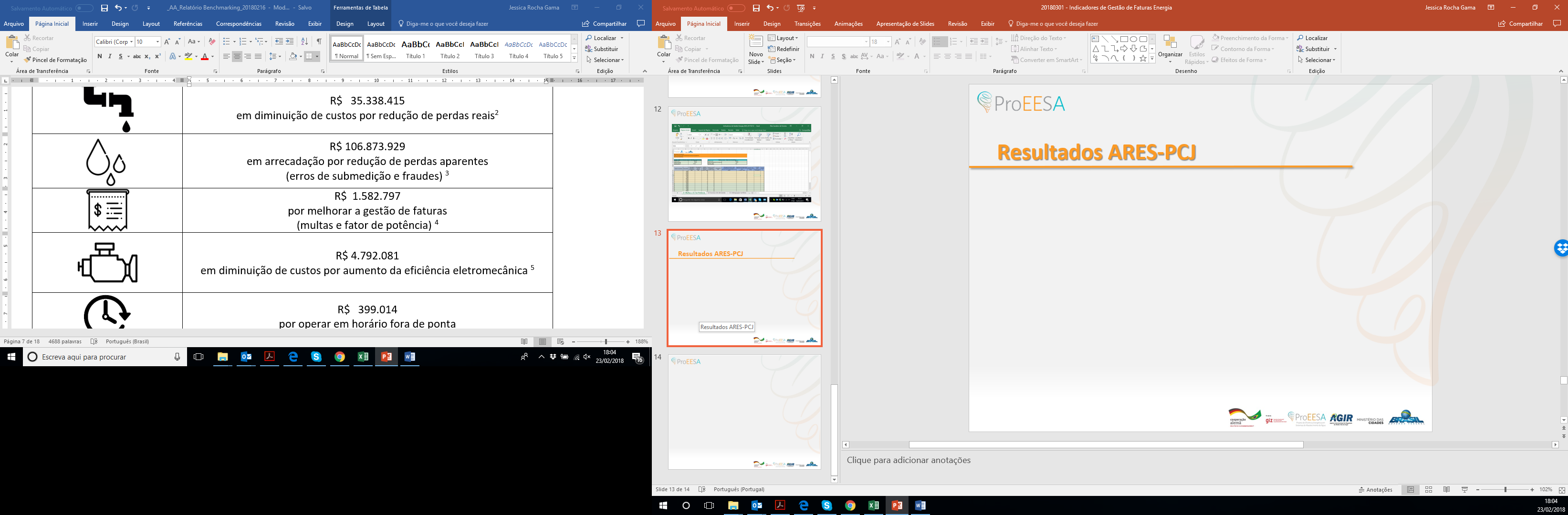 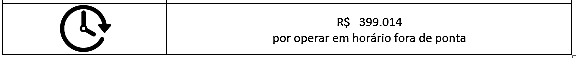 Potencial de economia – muito variável entre 10% e 0% 
Depende de processos de empresas (Exemplo – boa prática  EMBASA)
Indicadores de gestão de faturas de energia
EE1 = Multas de ultrapassagem de demanda e de atraso de pagamento (%)
EE2 = Excesso de demanda contratada (%)
EE3 = Adequação da tarifa contratada (%)
EE4 = Operação em horário de ponta (%)
EE5 = Baixo fator de potência (%)
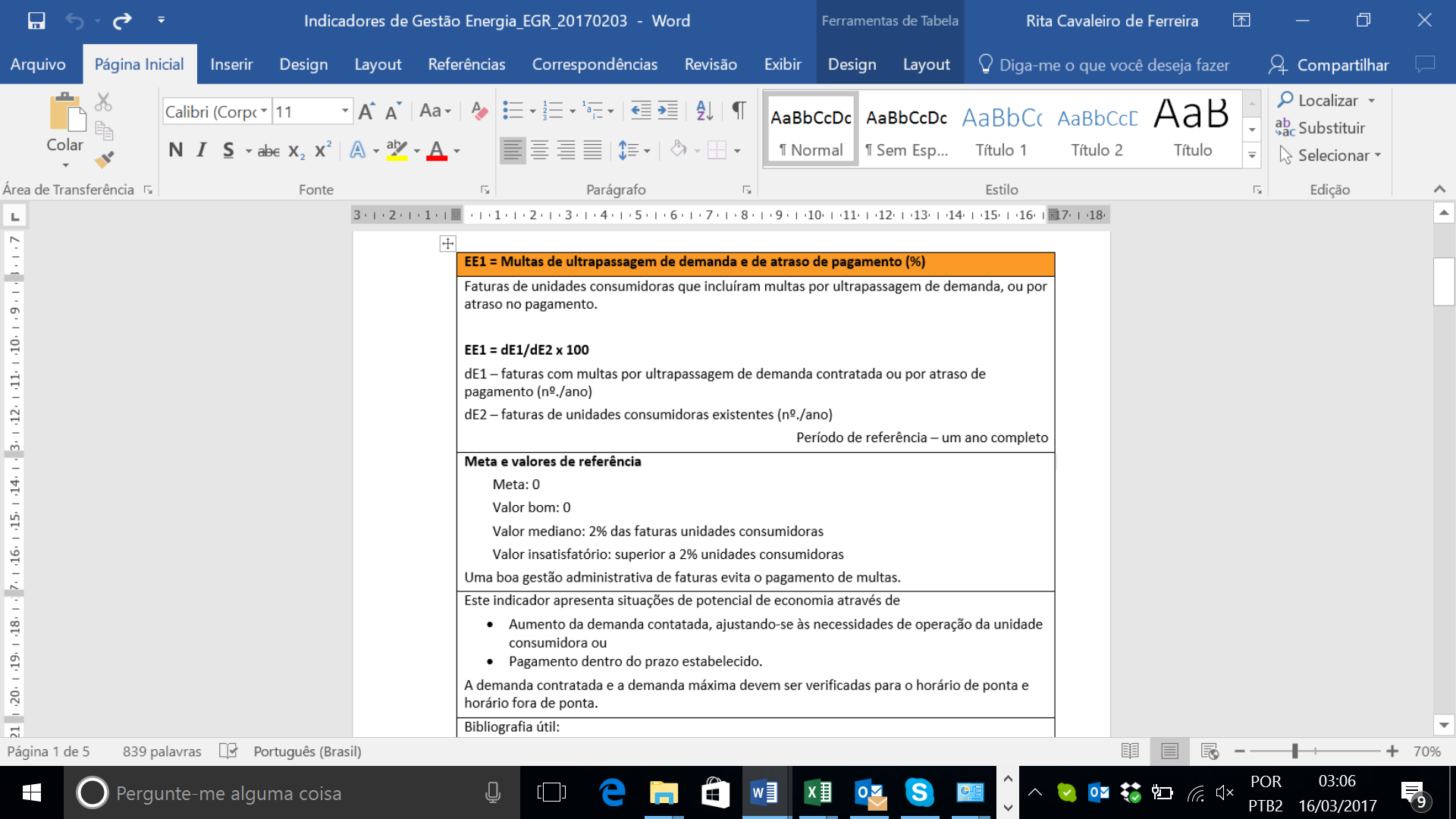 em 2018
Multas de ultrapassagem de demanda e atraso de pagamento EE1
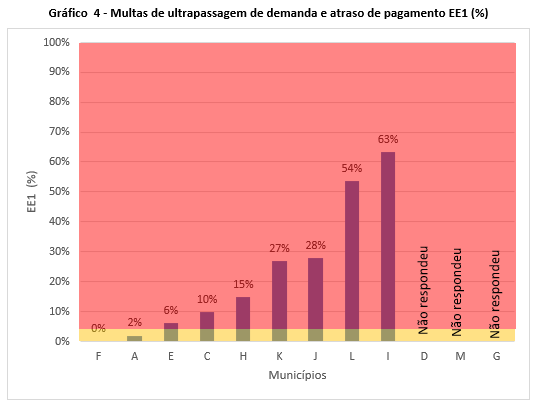 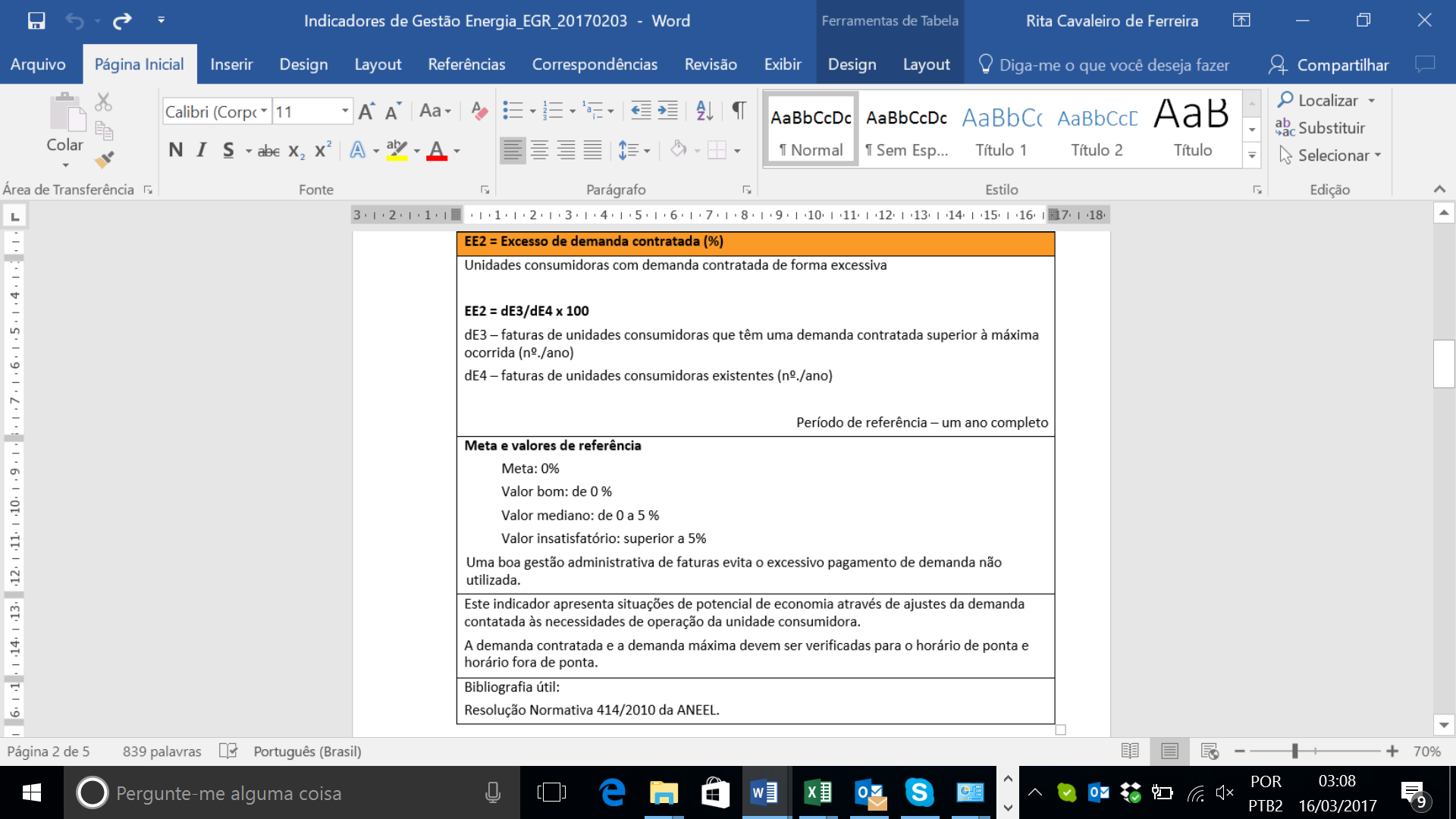 em 2018
Excesso de demanda contratada EE2
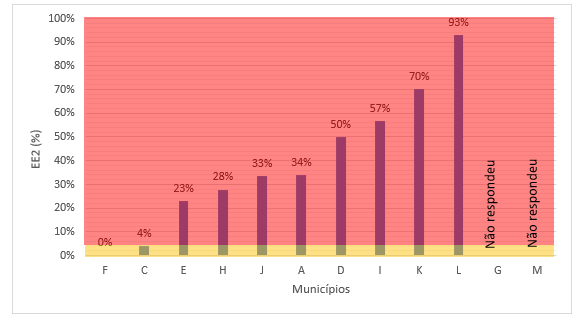 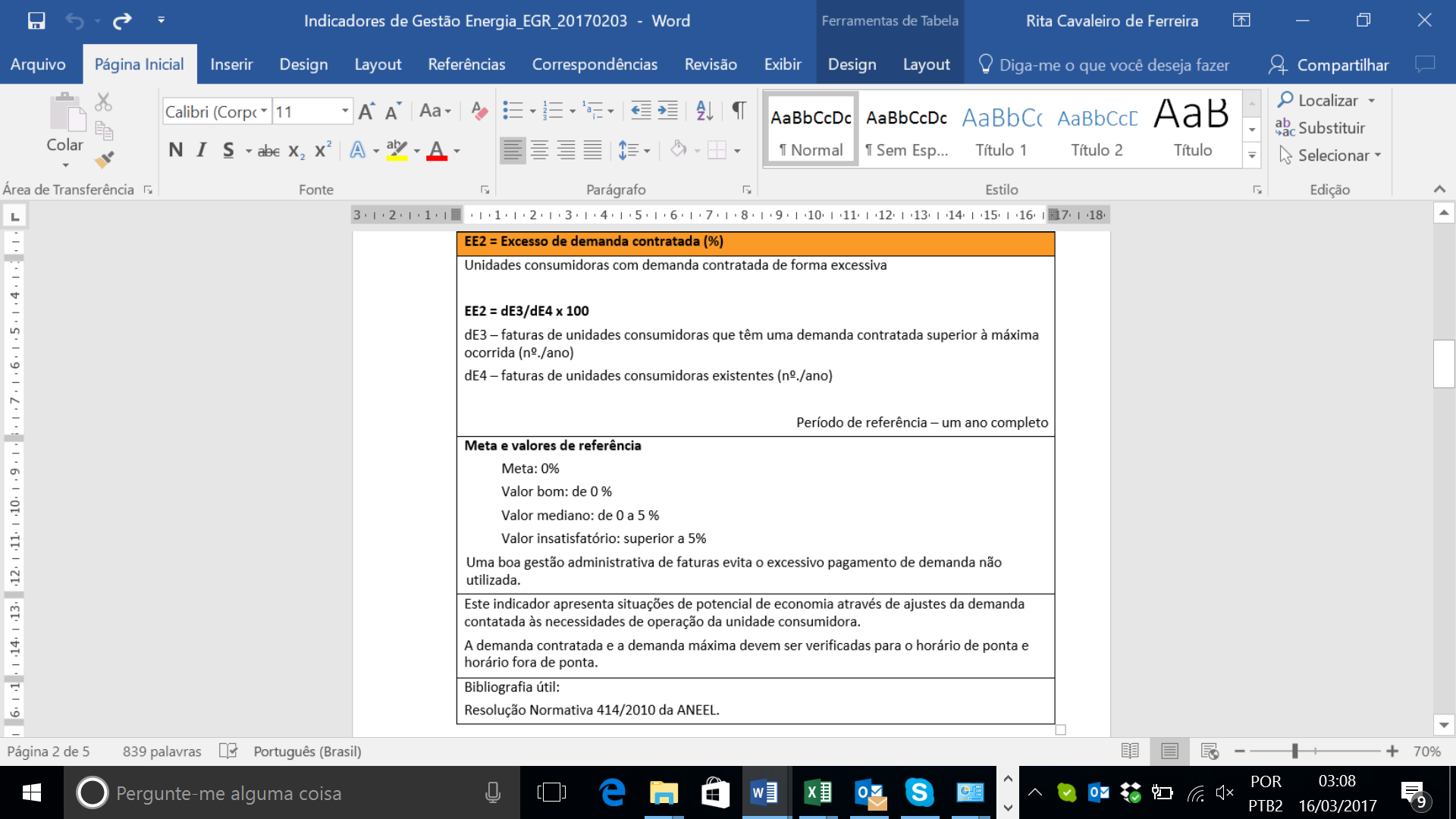 em 2018
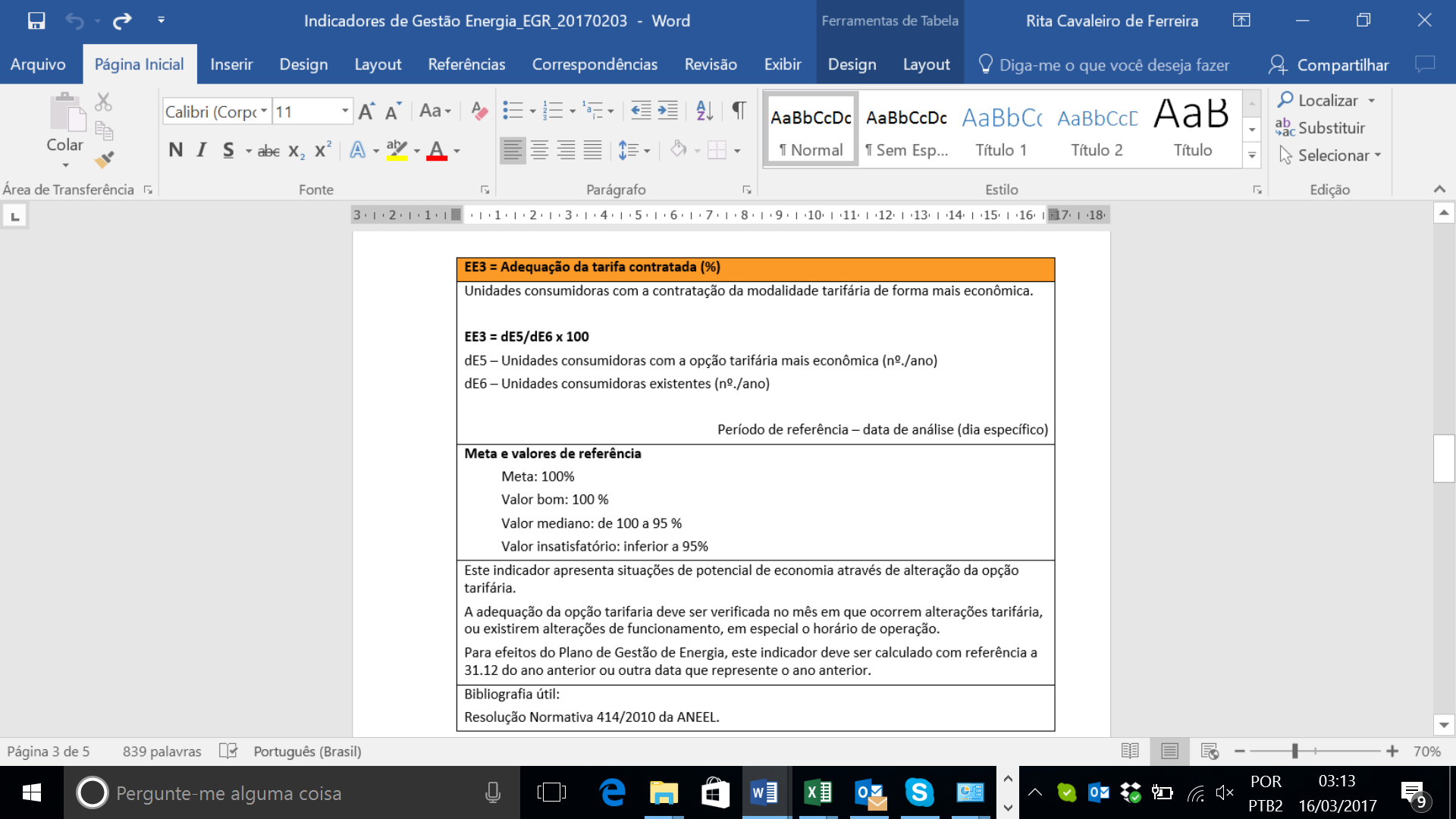 em 2018
Adequação tarifária EE3
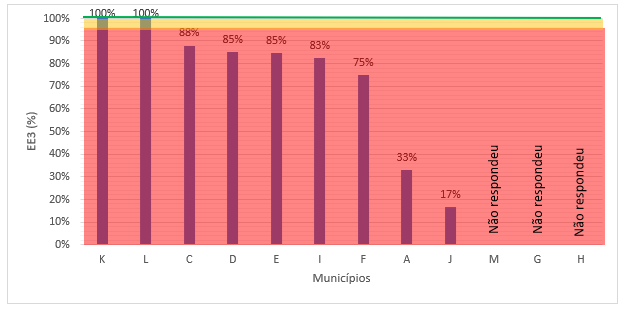 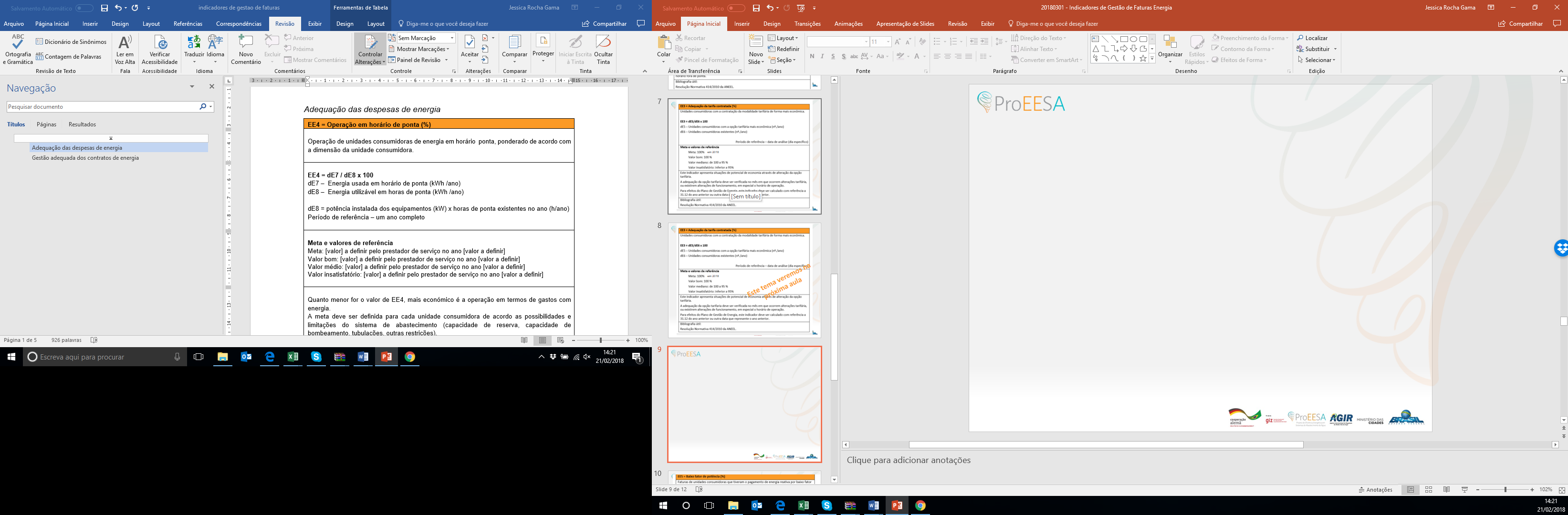 Operação em horário fora de ponta EE4
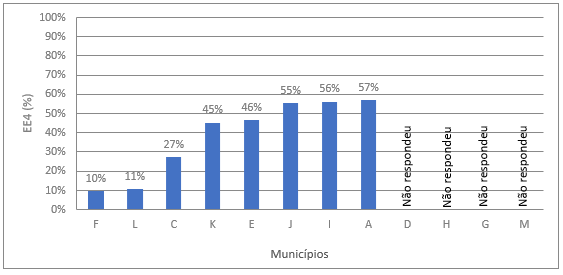 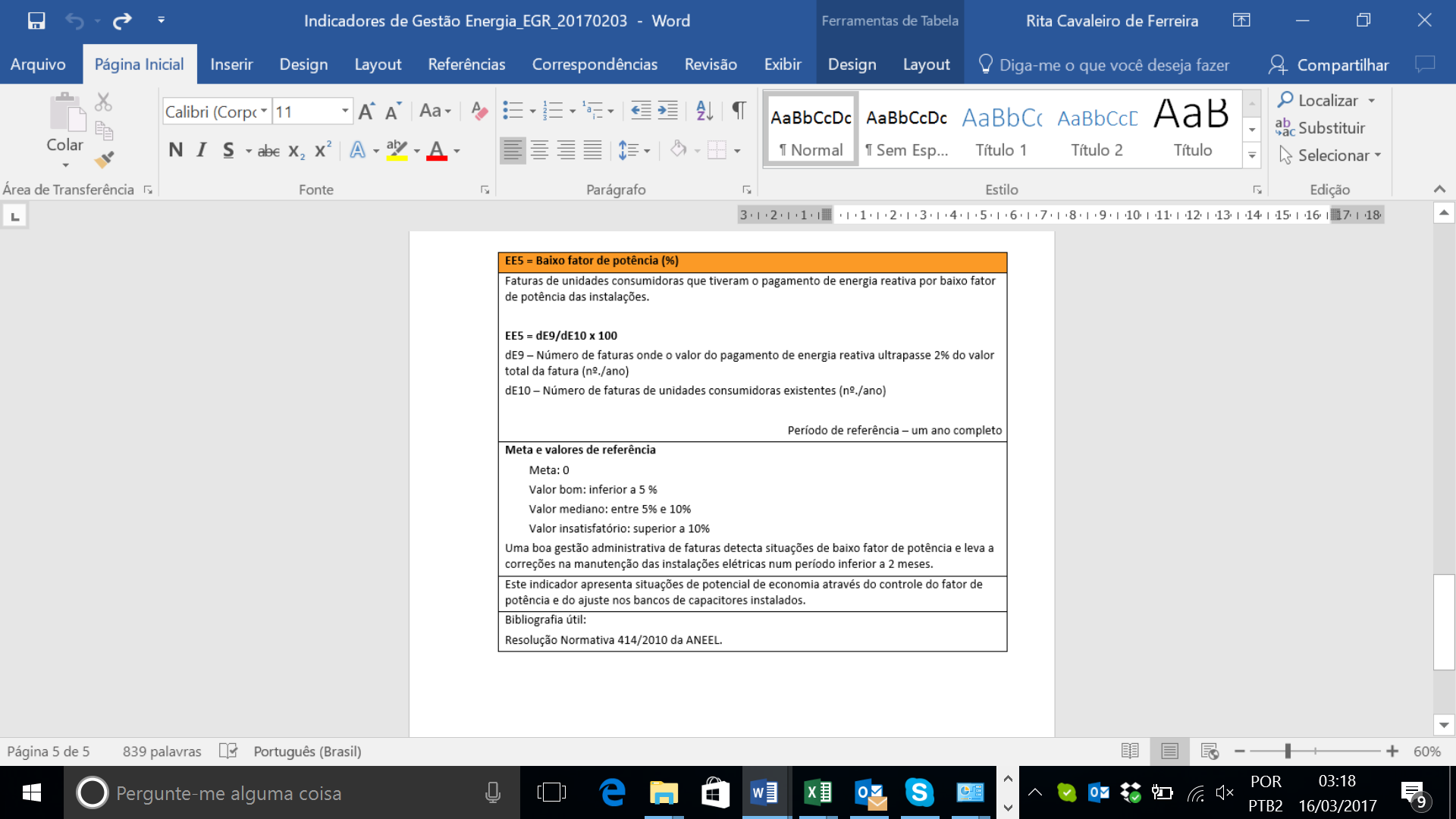 em 2018
Baixo fator de potência EE5
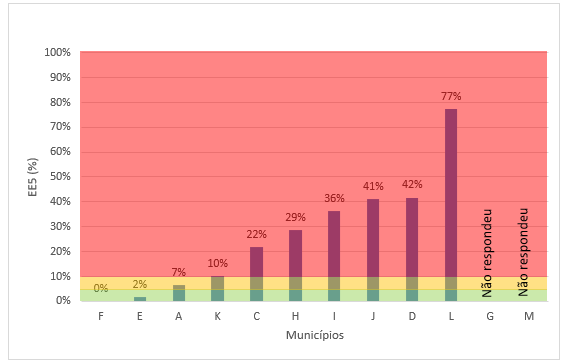 Planilha para cálculo dos indicadores E1-E5
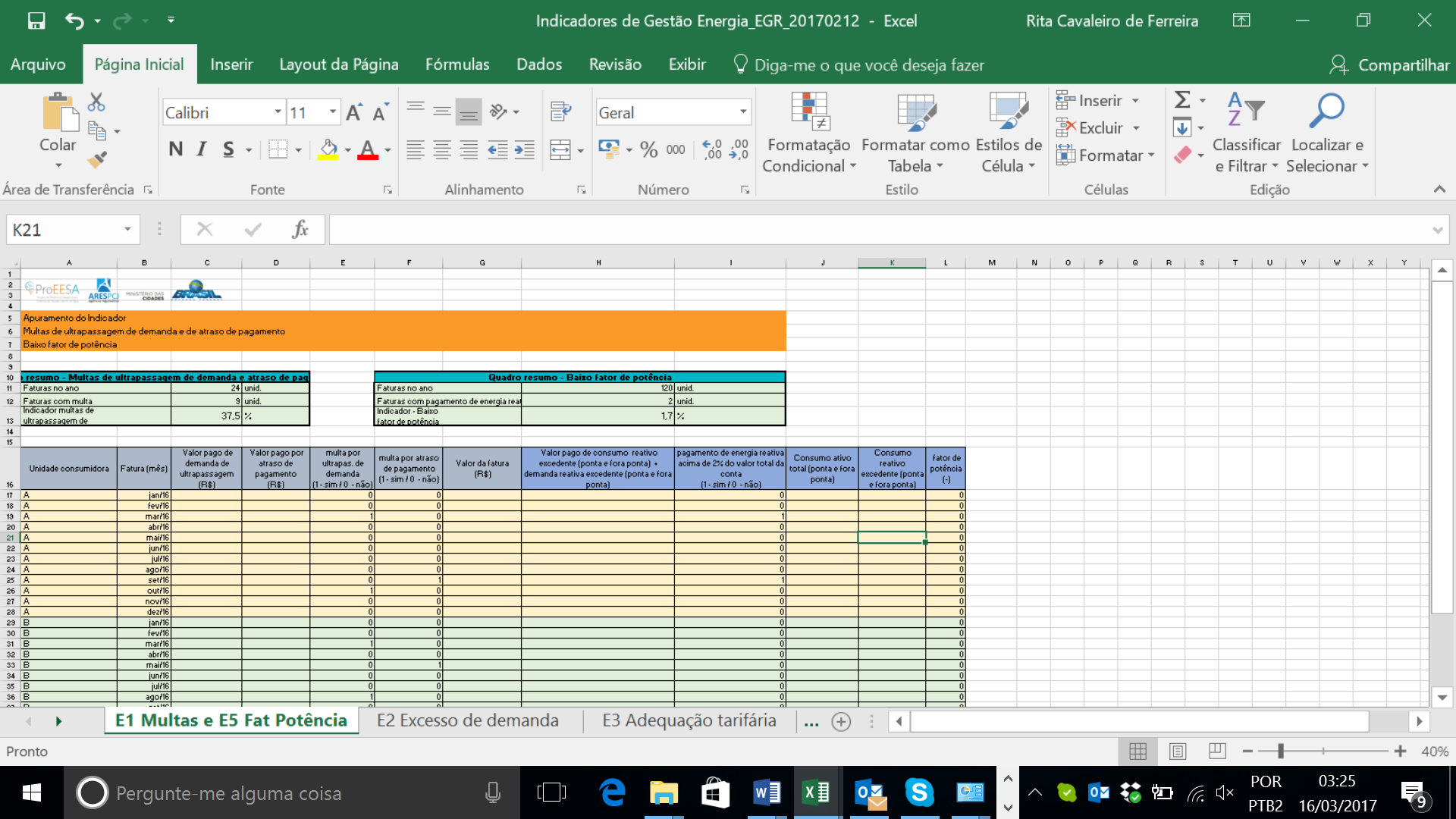 Obrigada!





Jessica Rocha Gama 
Assessora técnica do ProEESA
gama@akut-umwelt.de
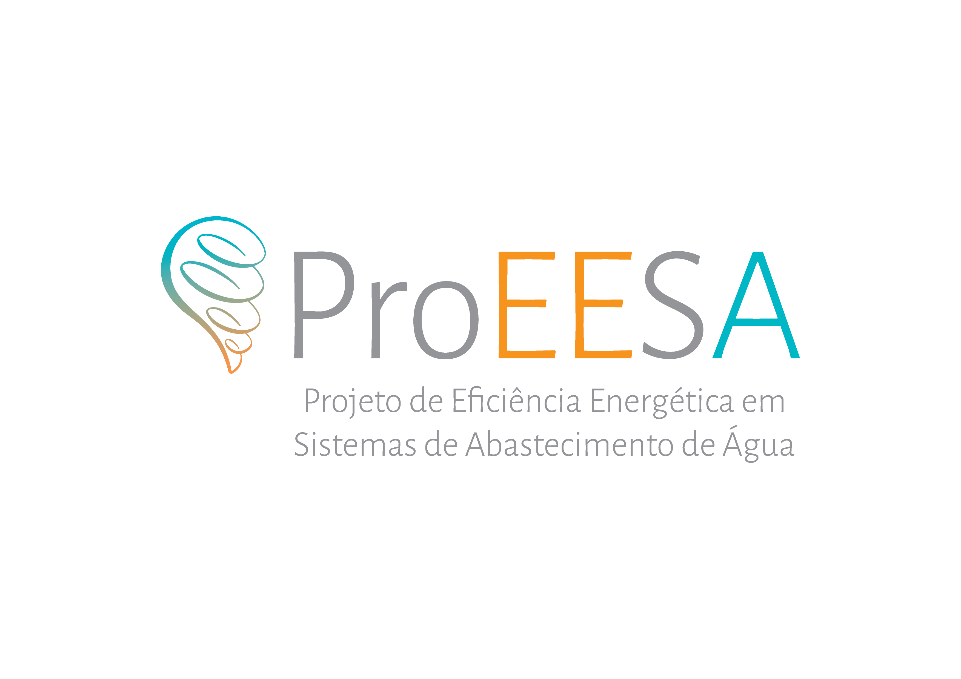